English Colonies
Day 2
Housekeeping
All grades are as up-to-date as I can make them.
ATS Tests (that were finished) and projects  

Great job with the Good Grade Challenge!!!!
Keep it up!!!
Announcements
Conferences Today – Thursday

See your homeroom teacher if you don’t know when your conference is.  

Mr. Button is at a meeting Thursday morning 

No school next Monday 
Change to this Unit
I thought we were going to finish this unit by Friday. 

I changed my mind.  

We will now spend 2 weeks on it, so we can learn more about these first 13 colonies and so you can have more time on your projects.
So…
Your projects won’t be due until Tuesday, February 24th (I’ll be gone that Monday) 

Your assignment is to complete 13 project points. 

This gives you a good amount of time to do your BEST WORK.
Review
Yesterday, we got an introduction and basic info about the 13 colonies.  

Mix, Pair, Share 
Which country (and continent) did most of the people from the 13 colonies come from? 
What is a colony?  

What are the three regions of colonies?
Today
You’ll learn the basic differences between the three regions of colonies. 
You’ll take some notes 

Objectives 
The learner will compare and contrast the three regions of the 13 colonies. 
I’ll take some notes on the colonies and work in a group of three to compare the New England, Middle, and Southern colonies.
Map of the World
Let’s not forget where these things are happening.
Notes
The colonies were divided into three regions. 
New England 
Middle
Southern 


Here is some BASICinformation abouteach region. (We’lllearn more later thisweek and next)
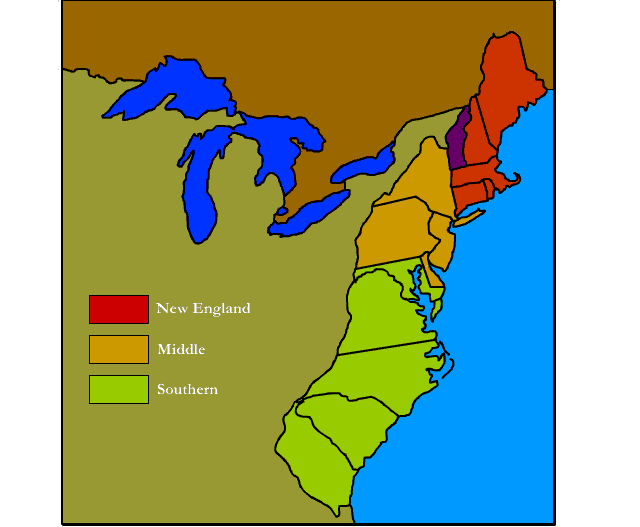 New England Colonies
Came to America for religious freedom.  

Fisherman 

Merchants (someone who buys and sells things)
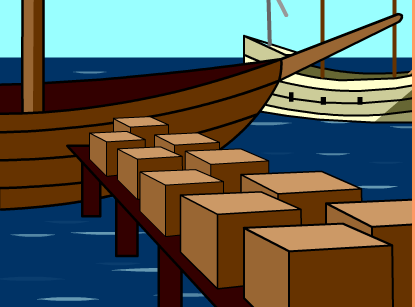 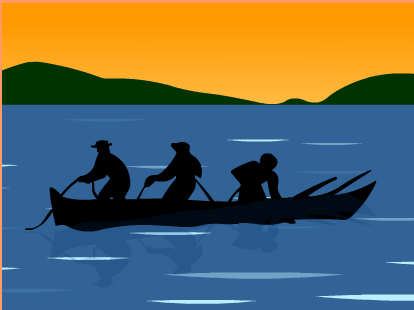 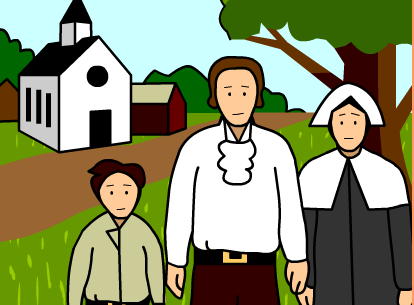 Middle Colonies
Diversity (lots of different kinds of people) 

Farming

Factories
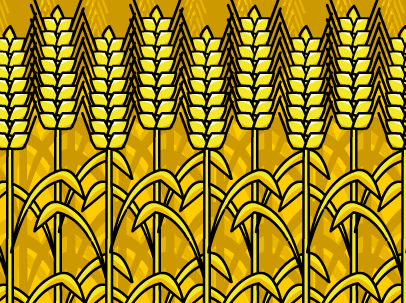 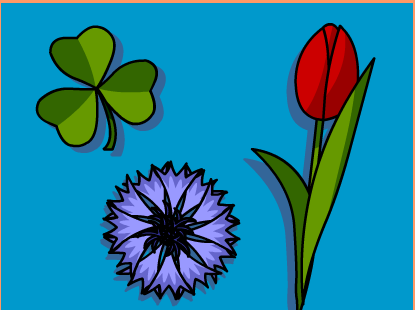 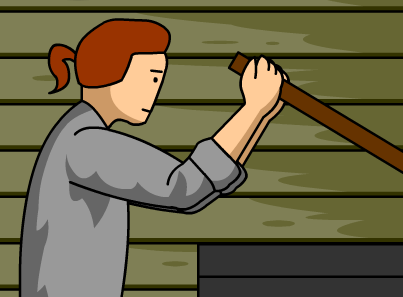 Southern Colonies
Plantations 

Slaves
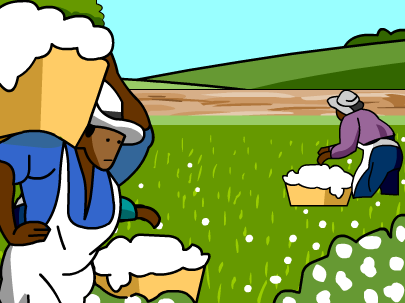 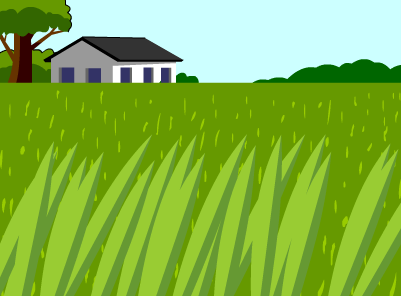 Brain Break
https://www.gonoodle.com/dashboard
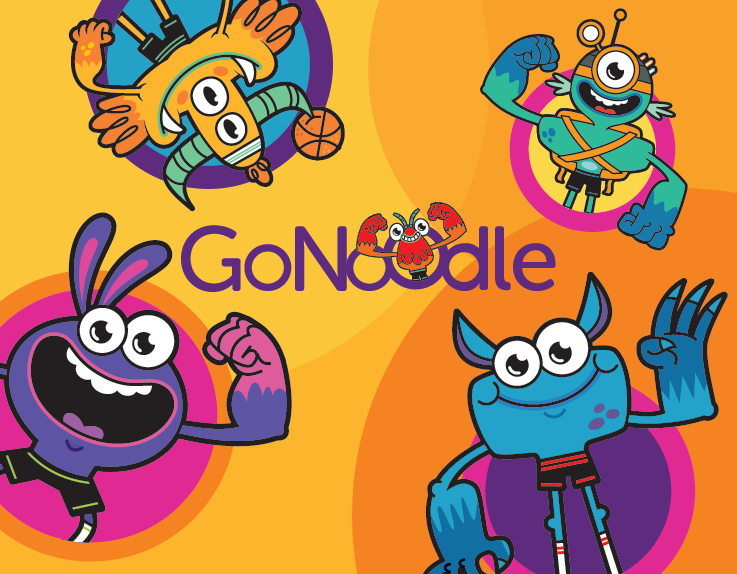 Recap
Letter ABC 
A = New England 
B = Middle 
C = Southern

Letter DEF
D = New England 
E = Middle 
F = Southern

Say one thing that is unique about your region. (something that makes yours different from the other two)

A and D start.  One at a time.
Projects
English Colonies Assignment Sheet.docx
Today
You’ll learn the basic differences between the three regions of colonies. 
You’ll take some notes 

Objectives 
The learner will compare and contrast the three regions of the 13 colonies. 
I’ll take some notes on the colonies and work in a group of three to compare the New England, Middle, and Southern colonies.
Work Time
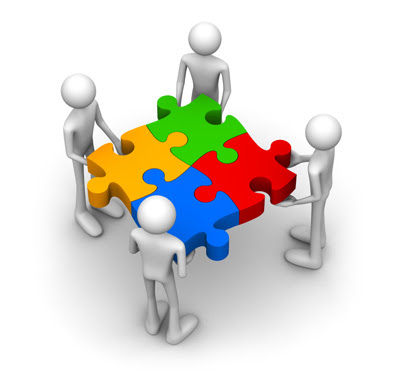 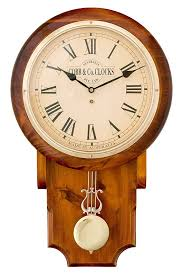 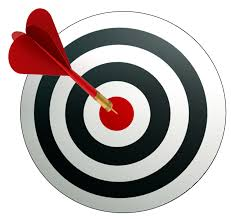 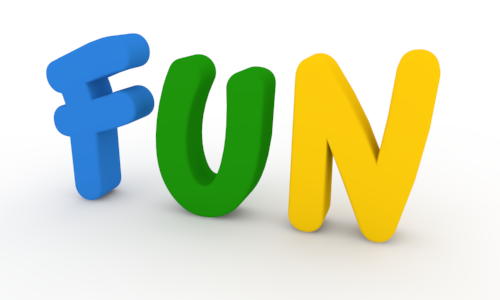